The Saturn Quiz
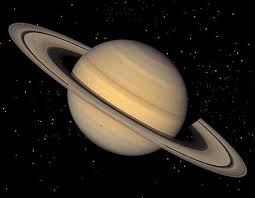 By
Brett
How many moons does Saturn have?
Less than 20 moons
Over 60 moons
Oops, try again.
Good Work!
What has made Saturn “Jewel of the solar system”?
How far away it is from the sun
Its rings and golden color
Good try!  Try again.
Great Work!
You’re a Saturn expert!